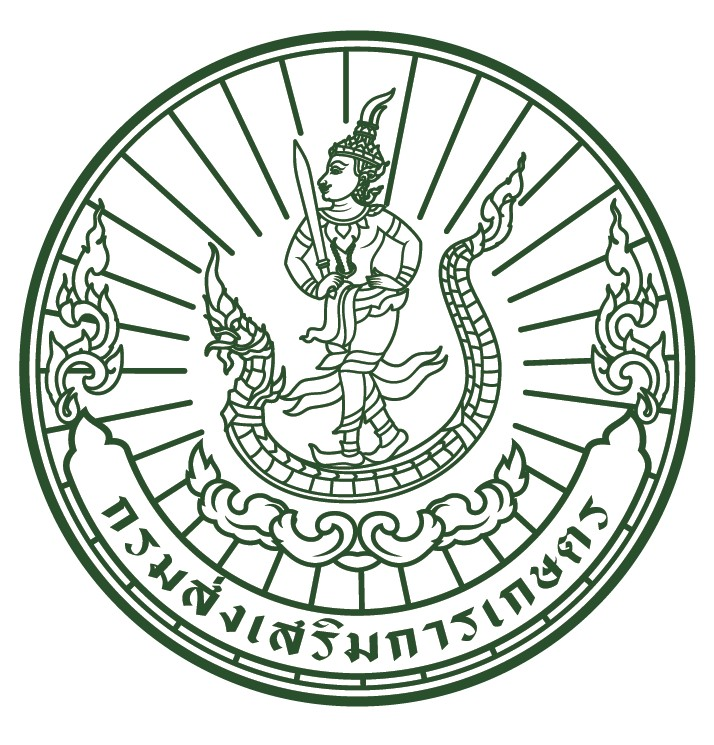 โครงการอันเนื่องมาจากพระราชดำริ
จังหวัดพิจิตร ดำเนินงานโครงการ 2 กิจกรรม ประกอบด้วย
1. โครงการคลินิกเกษตรเคลื่อนที่ในพระราชานุเคราะห์ สมเด็จพระบรมโอรสาธิราช ฯ              สยามมกุฎราชกุมาร
2. ศูนย์ชัยพัฒนาการเกษตรสิรินธร อ.บางมูลนาก จ.พิจิตร
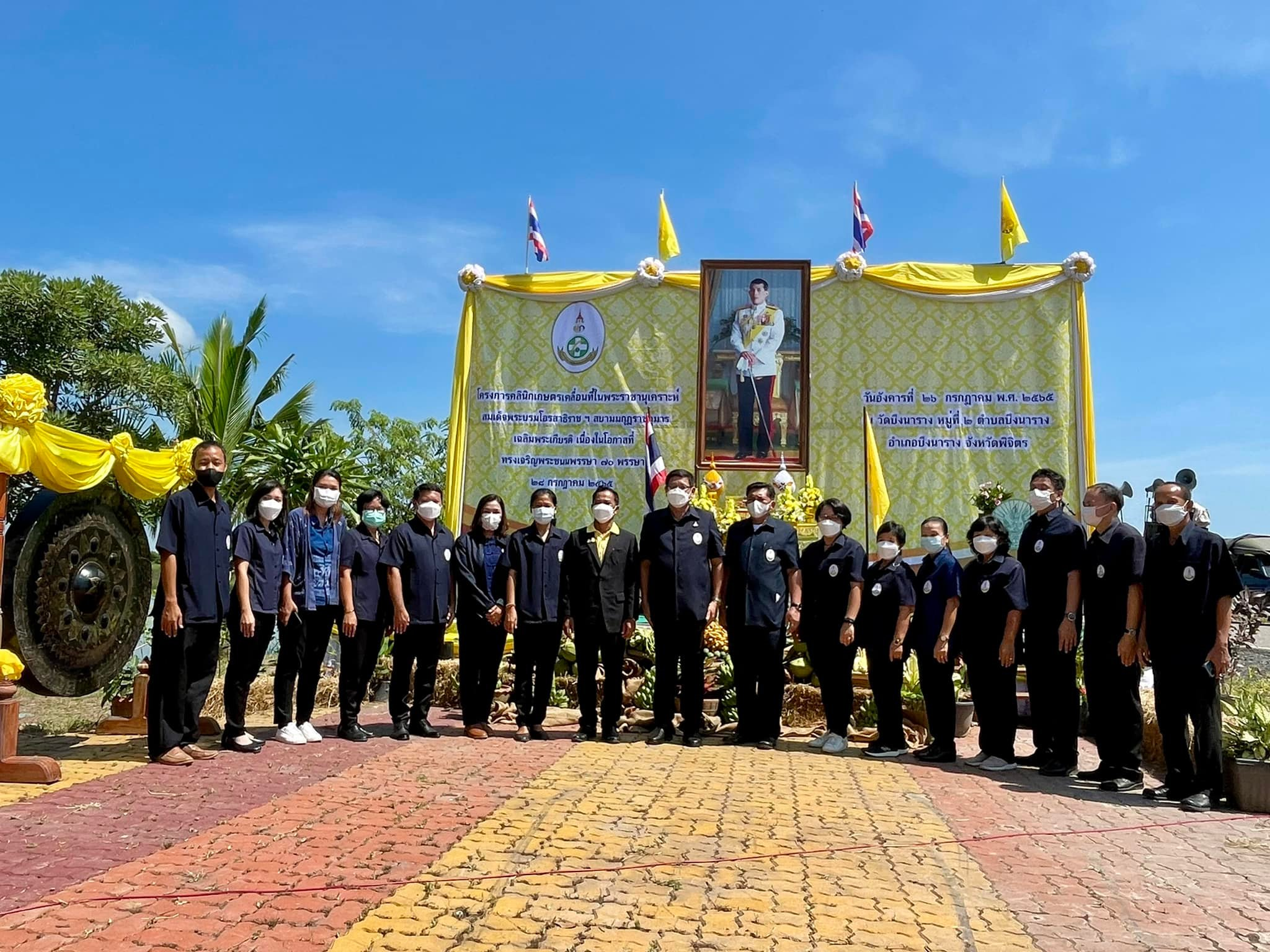 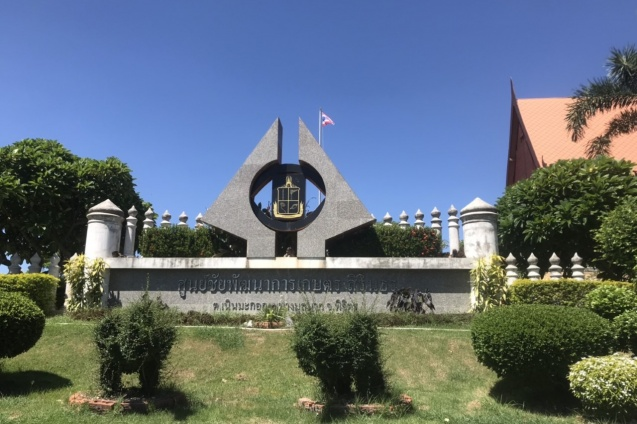 โครงการคลินิกเกษตรเคลื่อนที่ในพระราชานุเคราะห์                         สมเด็จพระบรมโอรสาธิราช ฯ สยามมกุฎราชกุมาร
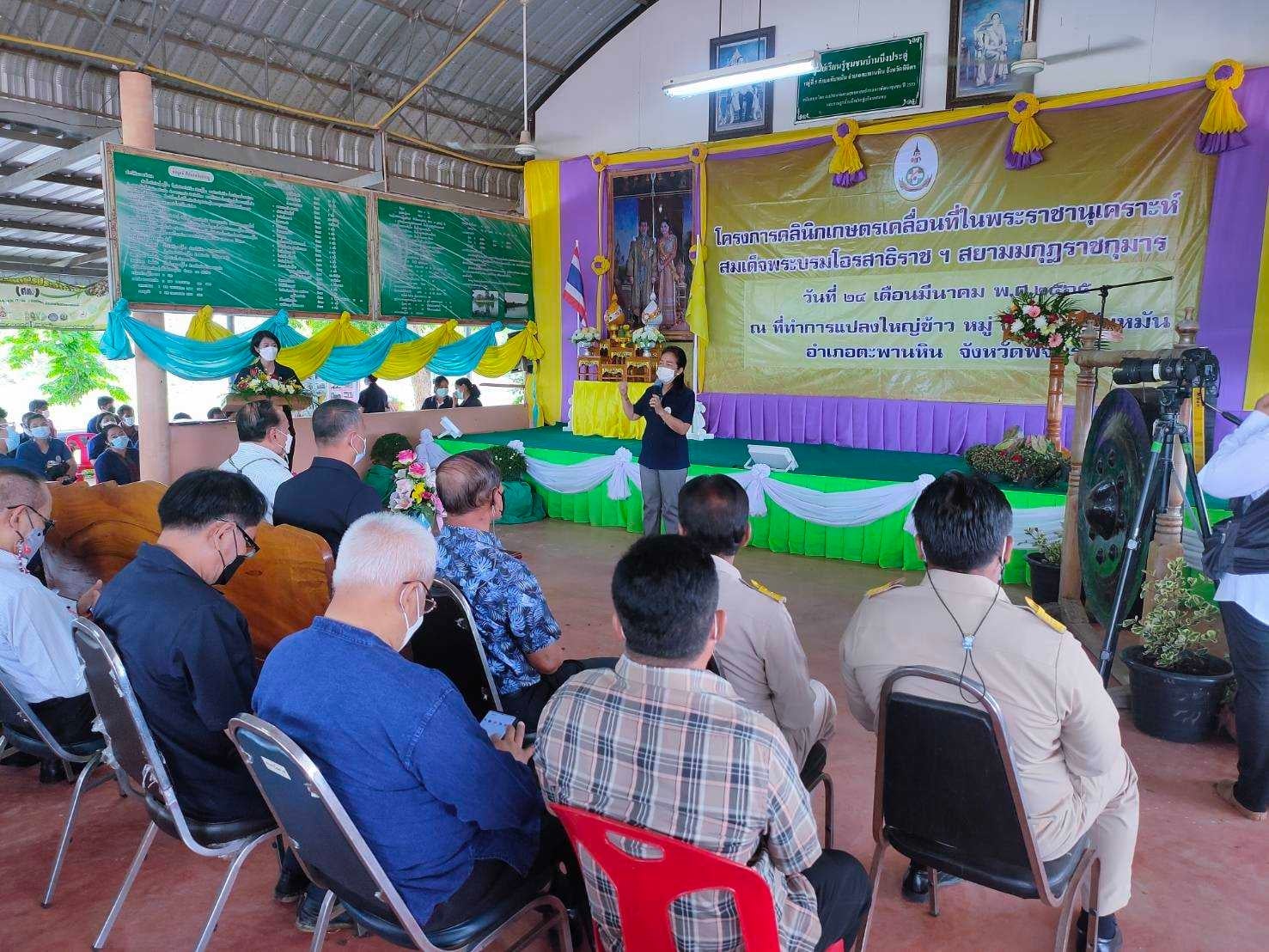 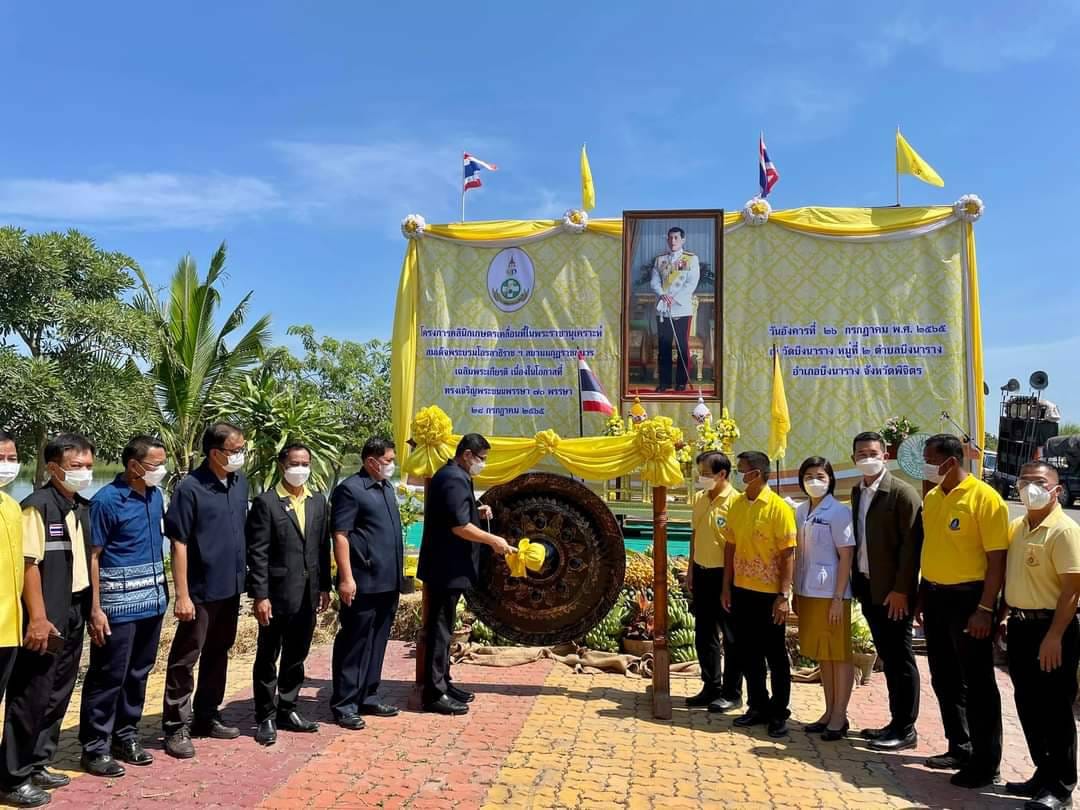 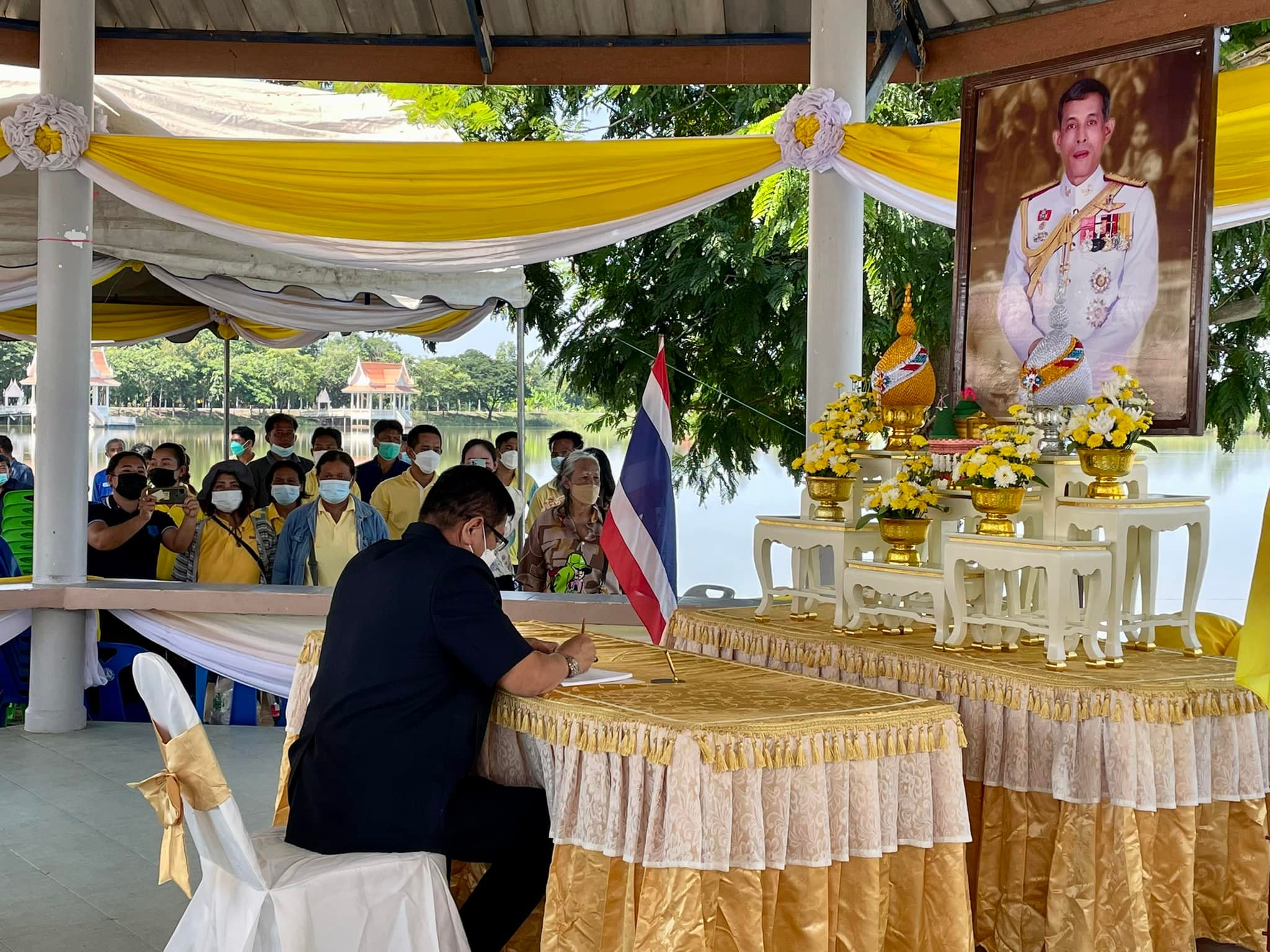 แผนการดำเนินงานโครงการคลินิกเกษตรเคลื่อนที่ในพระราชานุเคราะห์ ฯ ประจำปีงบประมาณ 2565
งบประมาณ 80,000 บาท งบประมาณเพิ่มเติม 10,000 บาท รวมทั้งสิ้น 90,000 บาท
ครั้งที่ 1 ณ วัดเกาะแก้ว ม.6 ต.หนองปล้อง อ.วังทรายพูน จ.พิจิตร
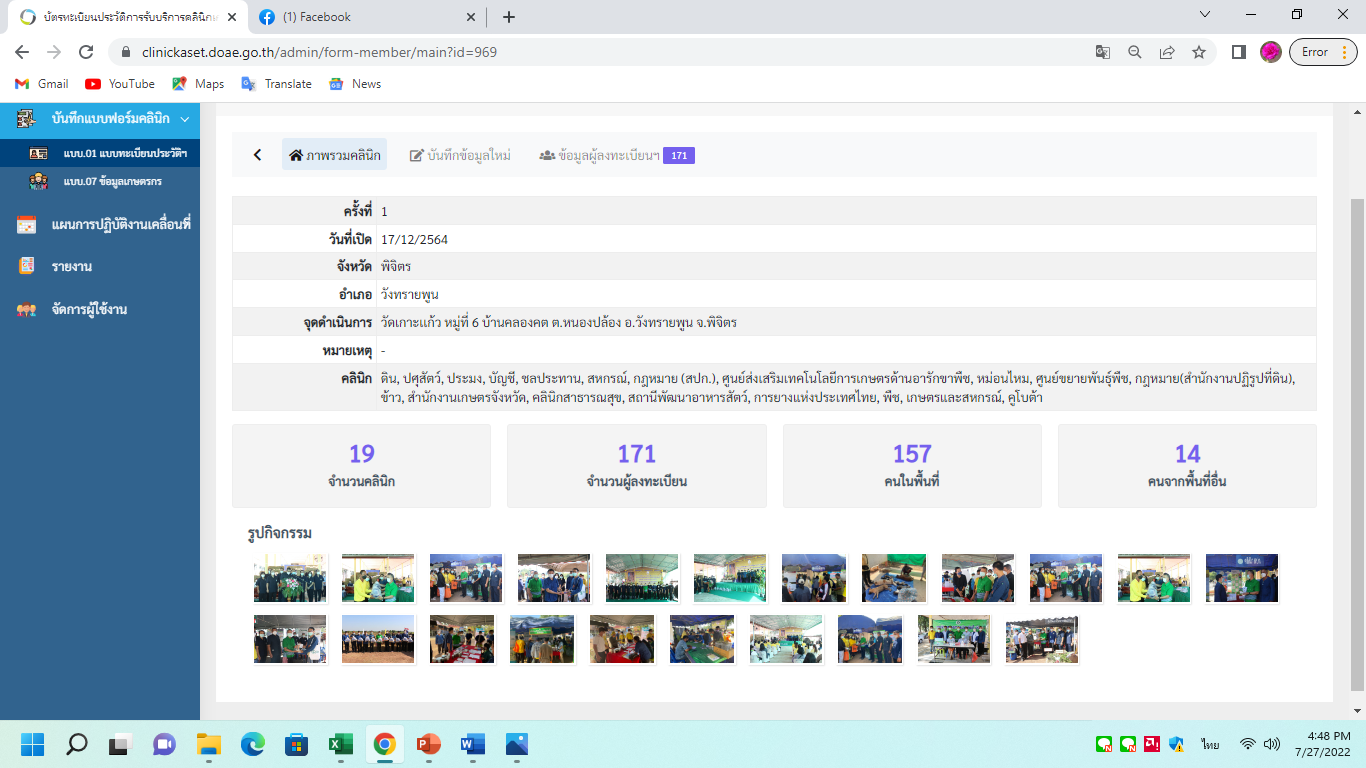 ครั้งที่ 2 ณ ที่ทำการกลุ่มแปลงใหญ่บ้านบึงประดู่ ม.5 ต.ทับหมัน อ.ตะพานหิน จ.พิจิตร
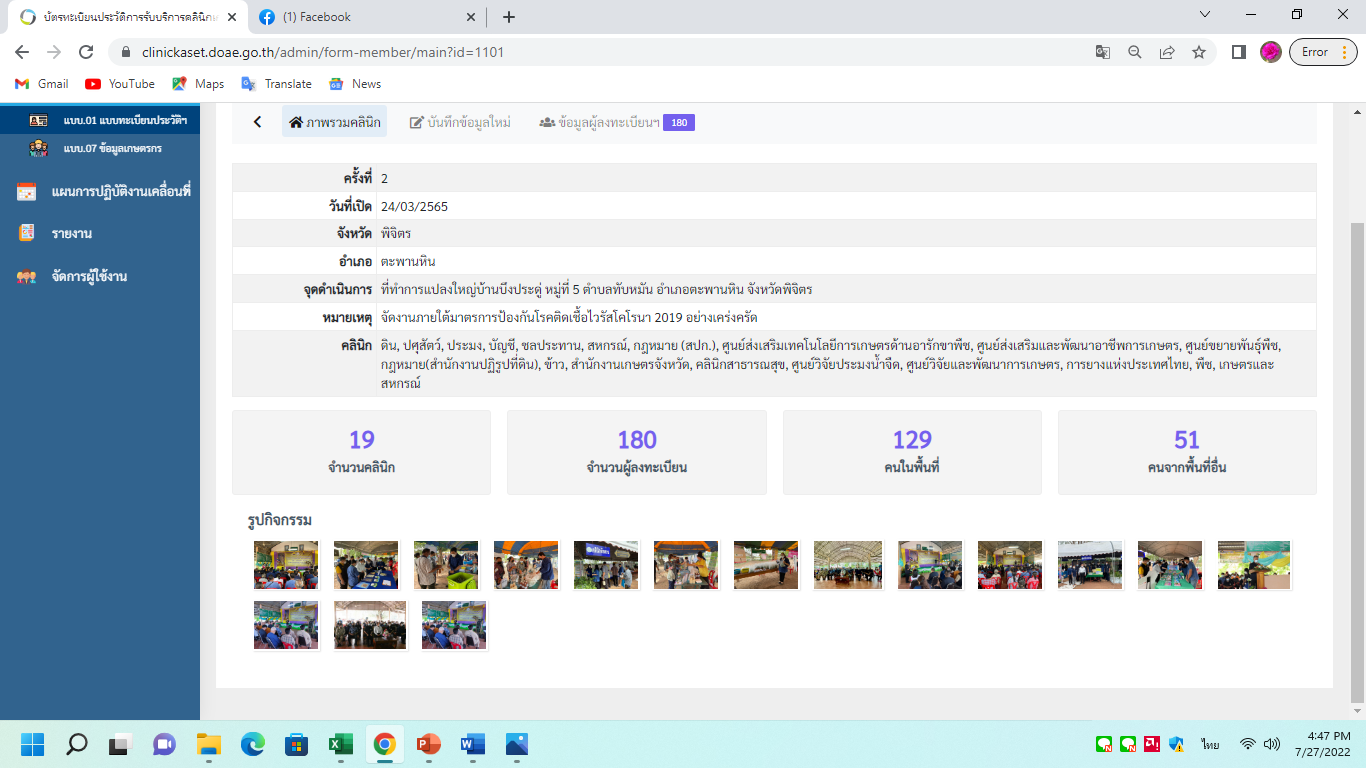 ครั้งที่ 3 ณ วัดศรีสุทธาวาส (หนองจอก) ต.ท้ายทุ่ง อ.ทับคล้อ จ.พิจิตร
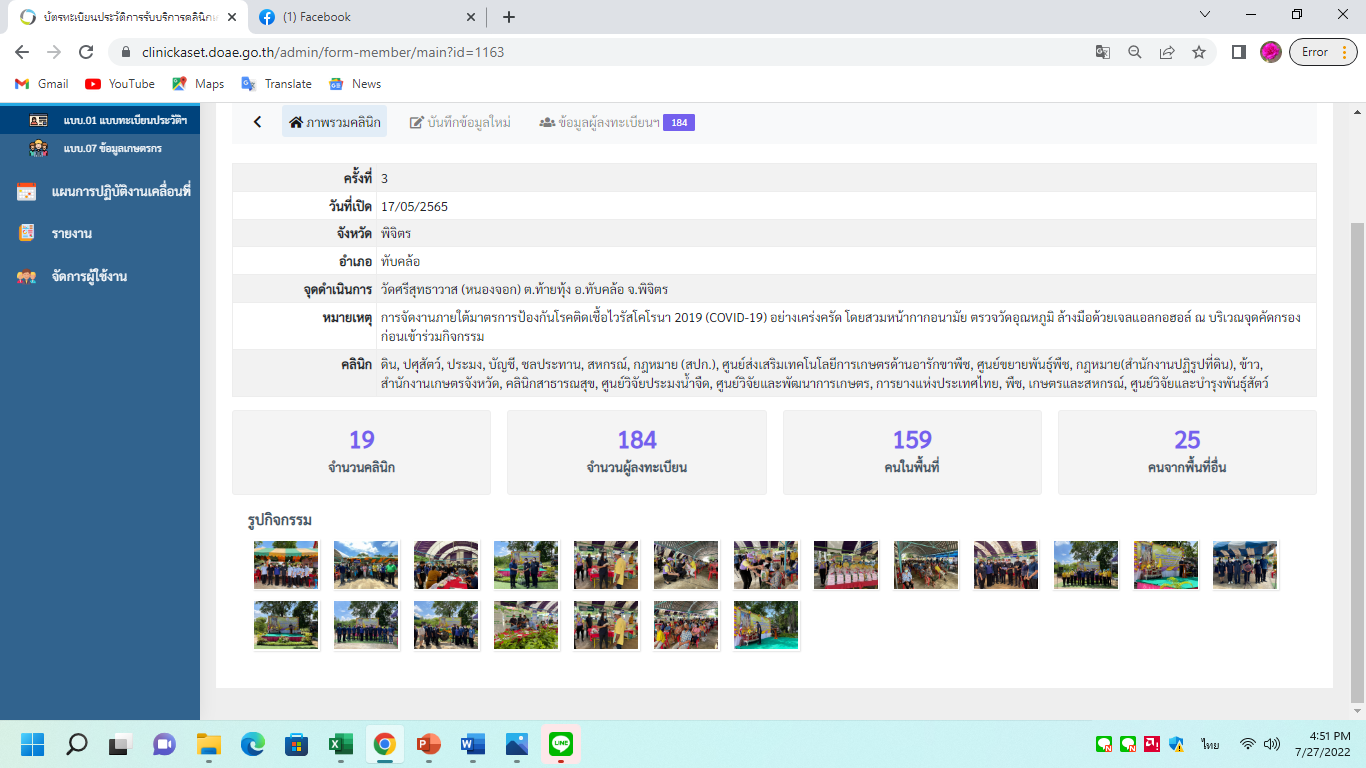 ครั้งที่ 4 ณ อ่างเก็บน้ำบึงนาราง หมู่ที่ 4 ต.บึงนาราง อ.บึงนาราง จ.พิจิตร
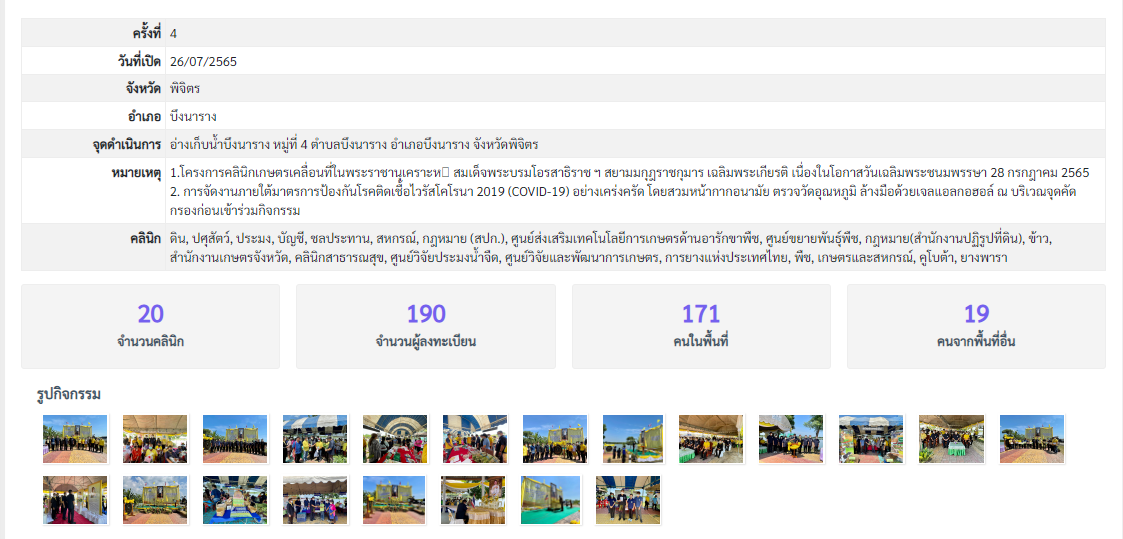 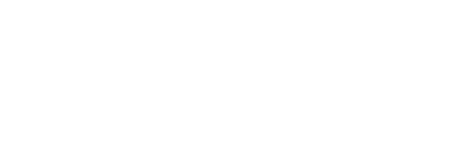 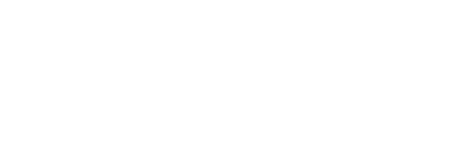 ปัญหาและอุปสรรค 
งบประมาณในการดำเนินงานไม่เพียงพอต่อการจัดงานโครงการฯ แต่ได้รับความร่วมมือและการสนับสนุนจากท้องถิ่น และกลุ่มเกษตรกร ช่วยเพิ่มเติมในการดำเนินงาน
ศูนย์ชัยพัฒนาการเกษตรสิรินธร อ.บางมูลนาก จ.พิจิตร
1. การถ่ายทอดเทคโนโลยีด้านการเกษตร หลักสูตรการเกษตรตามแนวทางเศรษฐกิจพอเพียง  
    งบประมาณ 30,000 บาท จำนวนเกษตรกร 150 ราย
ผลที่ได้จากการเข้ารวมโครงการ
  - เกษตรกรในพื้นที่โครงการได้รับการส่งเสริมและพัฒนาอาชีพการเกษตร พร้อมน้อมนำหลัก      
    ปรัชญาของเศรษฐกิจพอเพียงมาปรับใช้ในการทำการเกษตรของตนเองและการดำเนินชีวิต
ปัญหาและอุปสรรค 
- เกษตรกรบางรายมีอายุที่มาก ไม่สามารถเขียนหนังสือได้ จึงทำให้เกิดปัญหาด้านการทำบัญชีครัวเรือน ไม่รู้รายรับรายจ่ายของตนเอง
- เกษตรกรยังคงมีความเชื่อมั่นในการใช้สารเคมีอยู่ ทำให้ยากในการปรับเปลี่ยนมาทำแนวทาง   การเกษตรแบบปลอดภัยและทำให้  
   เกษตรกรต้องใช้ทุนที่สูงในการซื้อสารเคมี
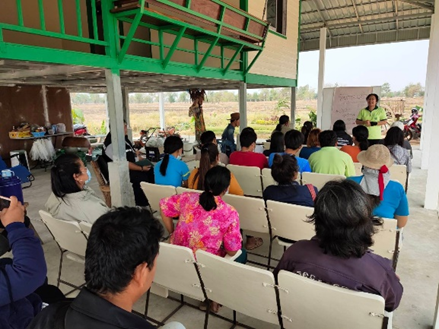 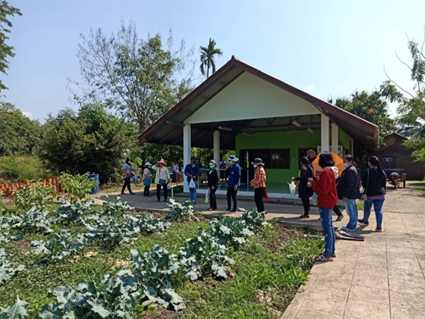 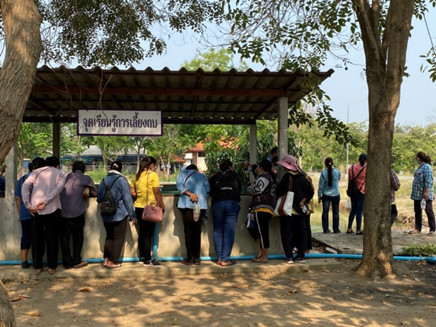 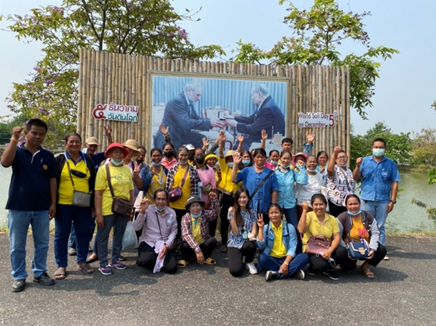 2. สนับสนุนการเพาะเห็ดในโรงเรือน   โดยดำเนินการจัดซื้อเห็ดภูฐาน จำนวน 3,000 ก้อน งบประมาณ 30,000 บาท
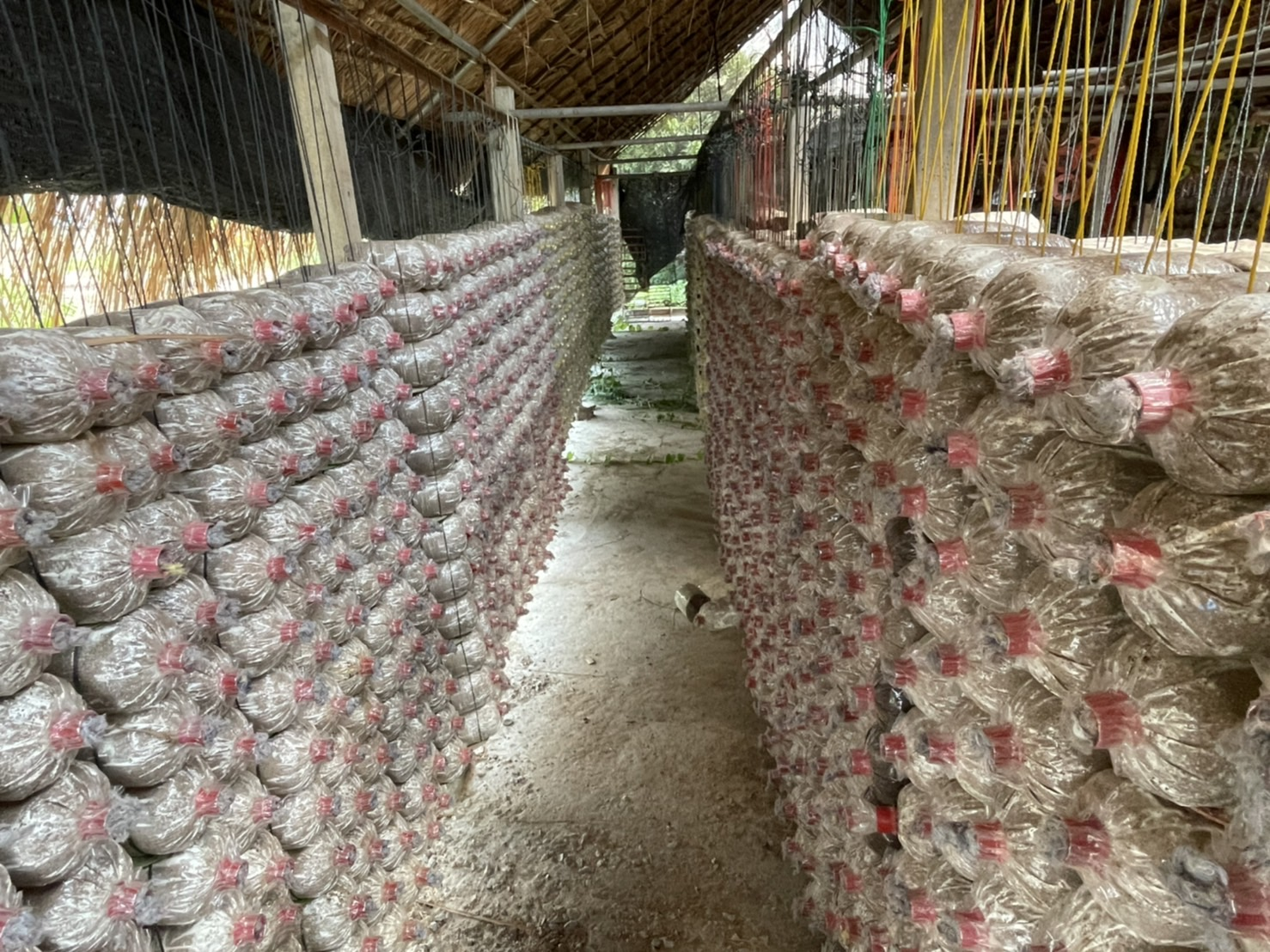 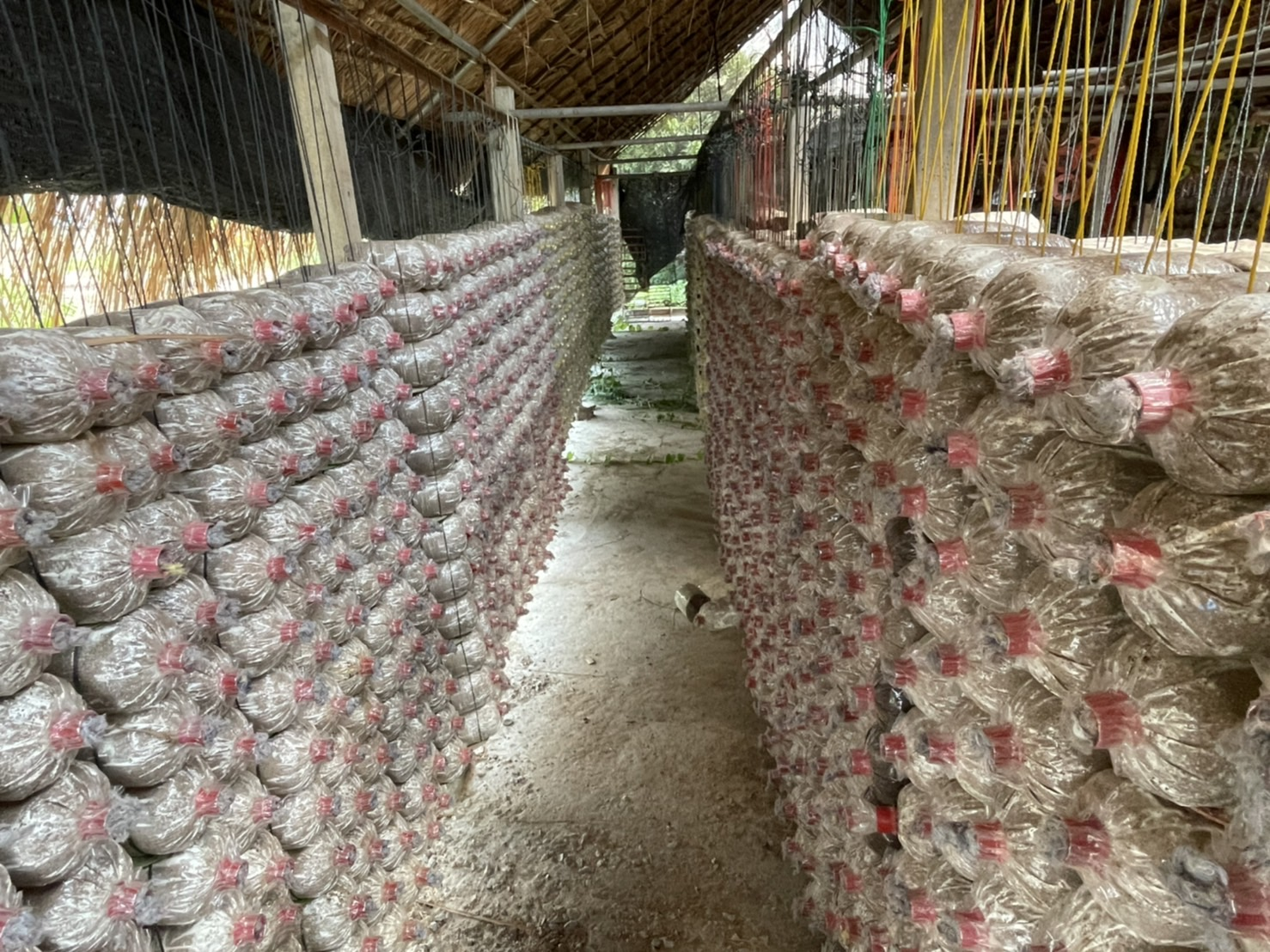 3. ดูแลแปลงเรียนรู้ด้านการเกษตรภายในศูนย์ ฯ ดำเนินการดูแลศูนย์ โดยการสนับสนุนวัสดุทำปุ๋ยหมักชีวภาพ และวัสดุปรับปรุงดินเพาะปลูก เพื่อใช้สำหรับดูแลแปลงเรียนรู้ด้านการเกษตรภายในศูนย์ฯ งบประมาณ 10,000 บาทประกอบด้วย		1. ขี้เค้กอ้อย (filter Cake)     2. ปุ๋ยคอก
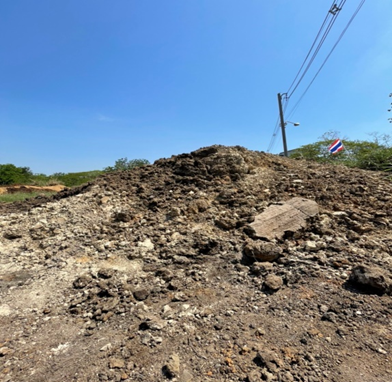 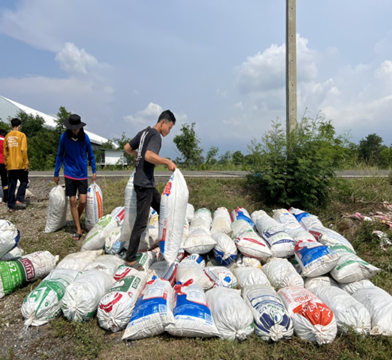 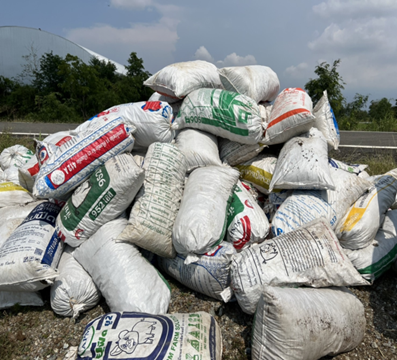